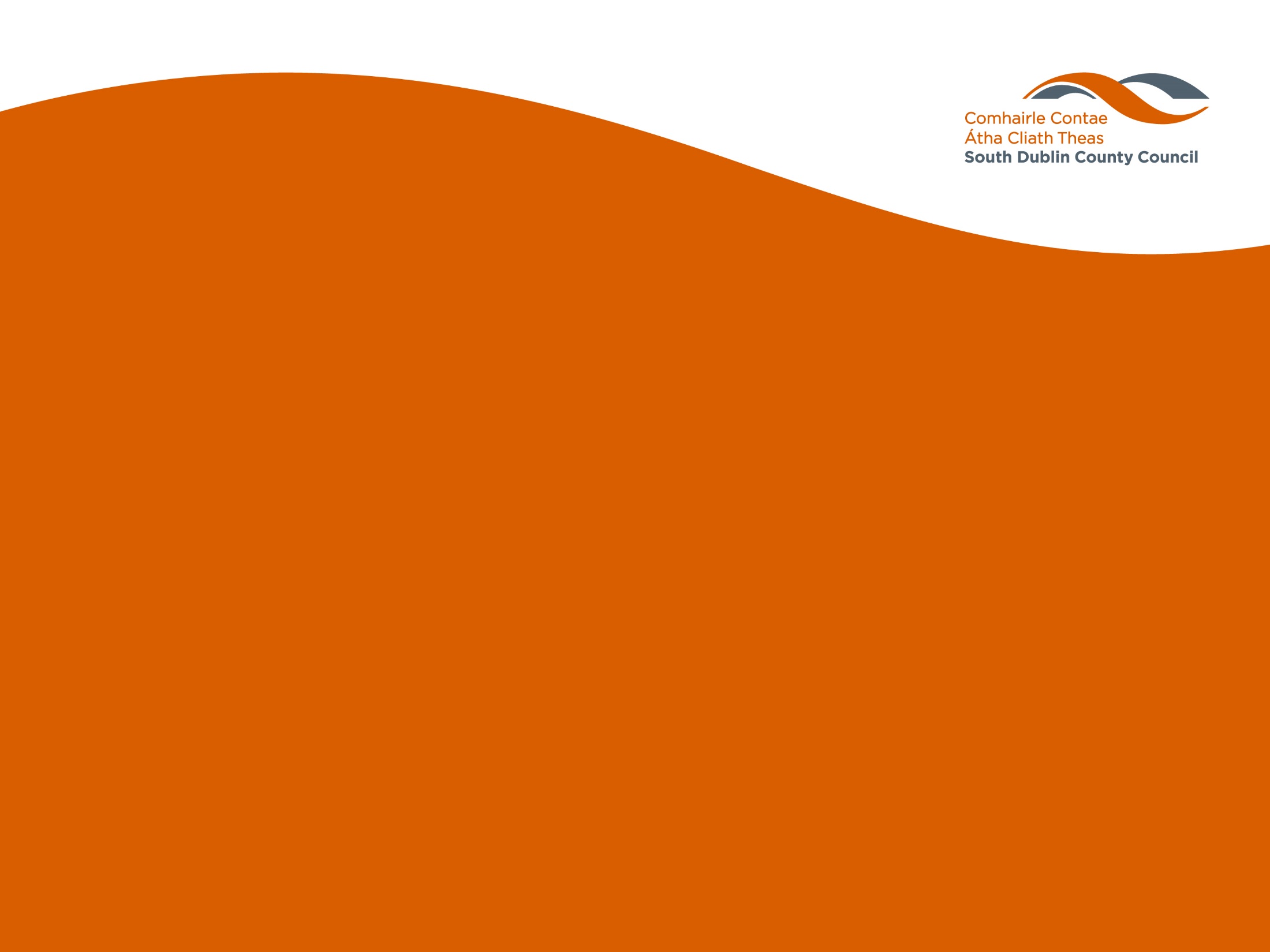 Housing Delivery Update ReportRathfarnham/Templeogue/Firhouse/
Bohernabreena Area Committee Meeting18th April 2023
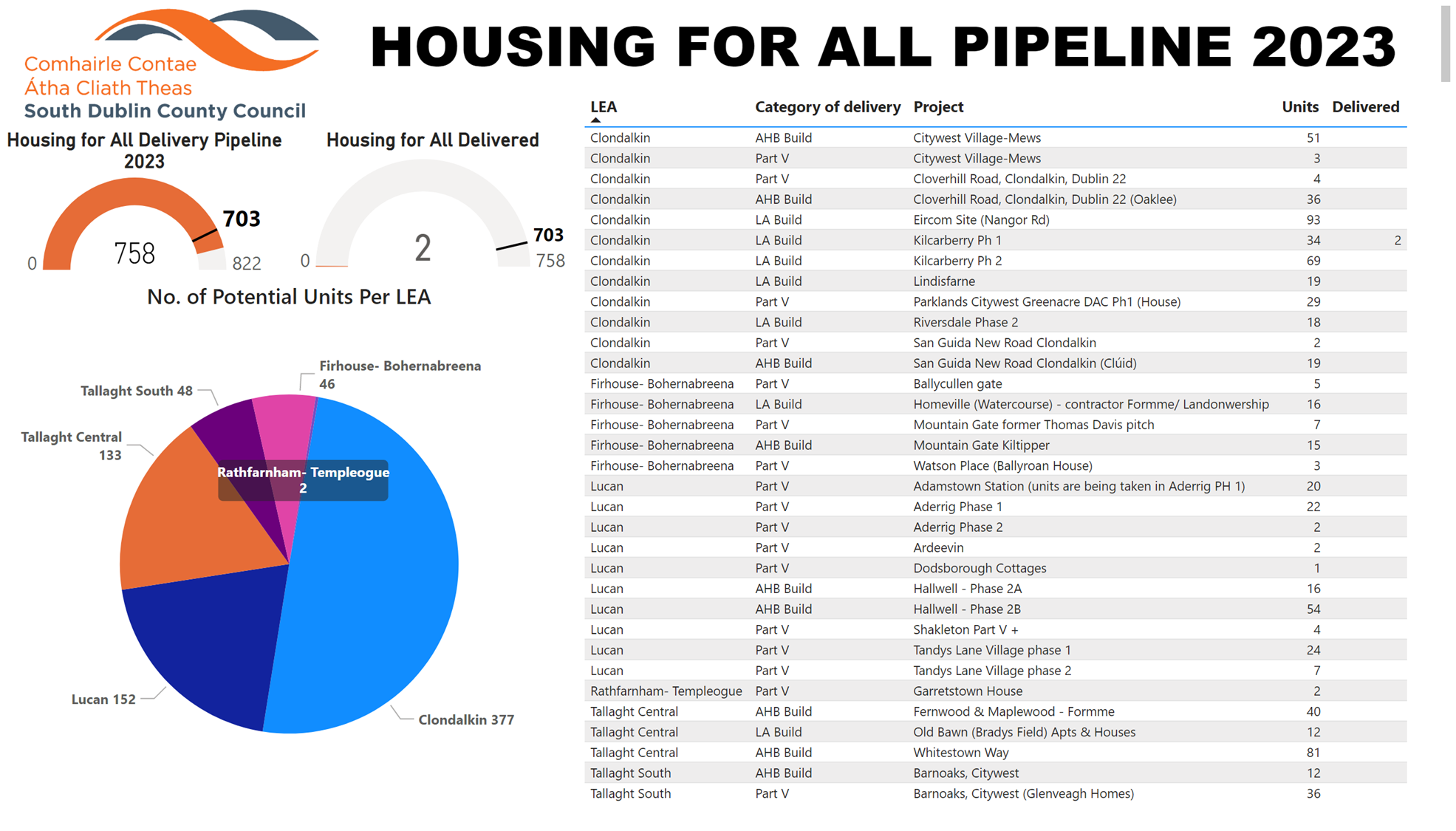 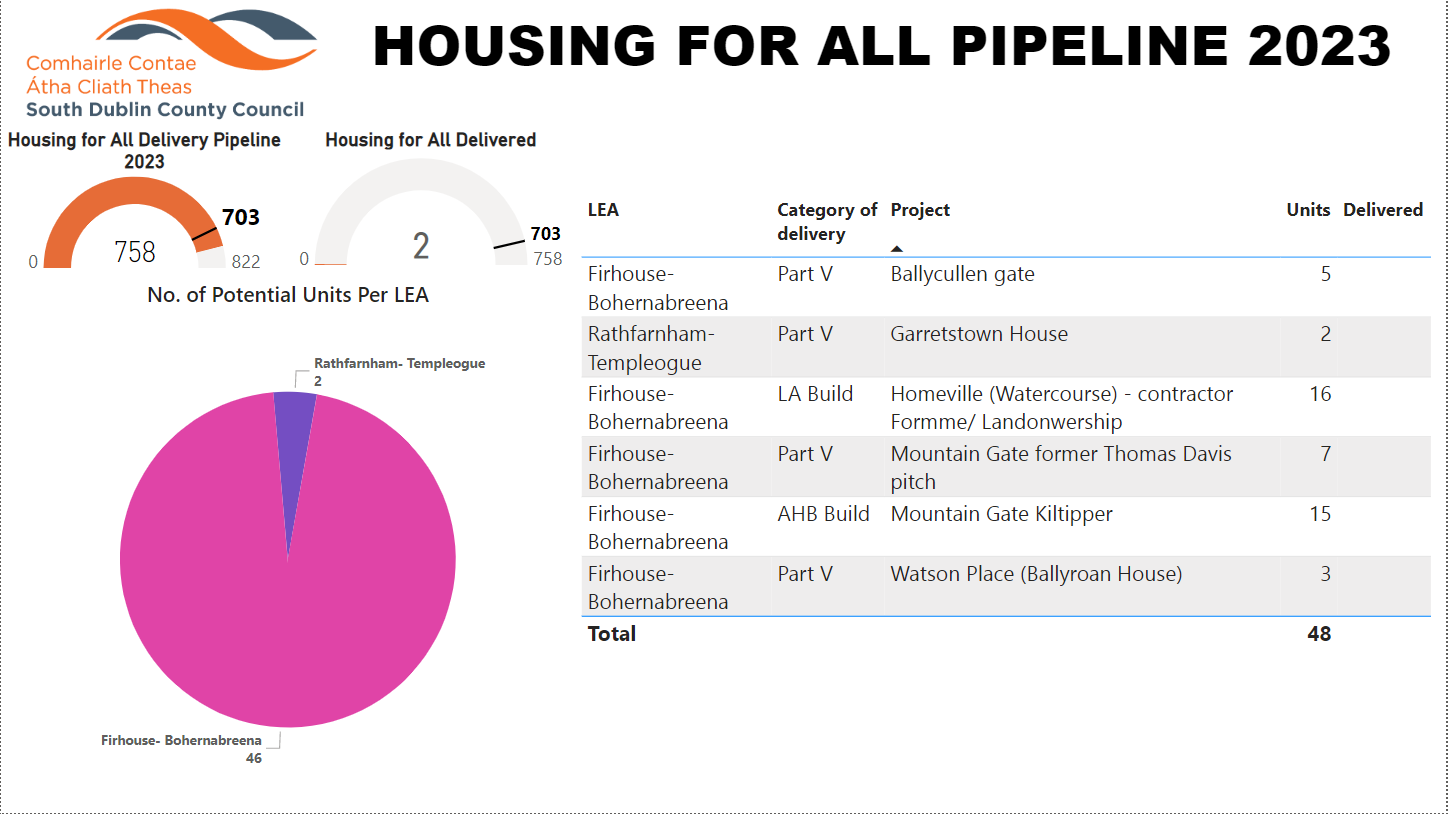 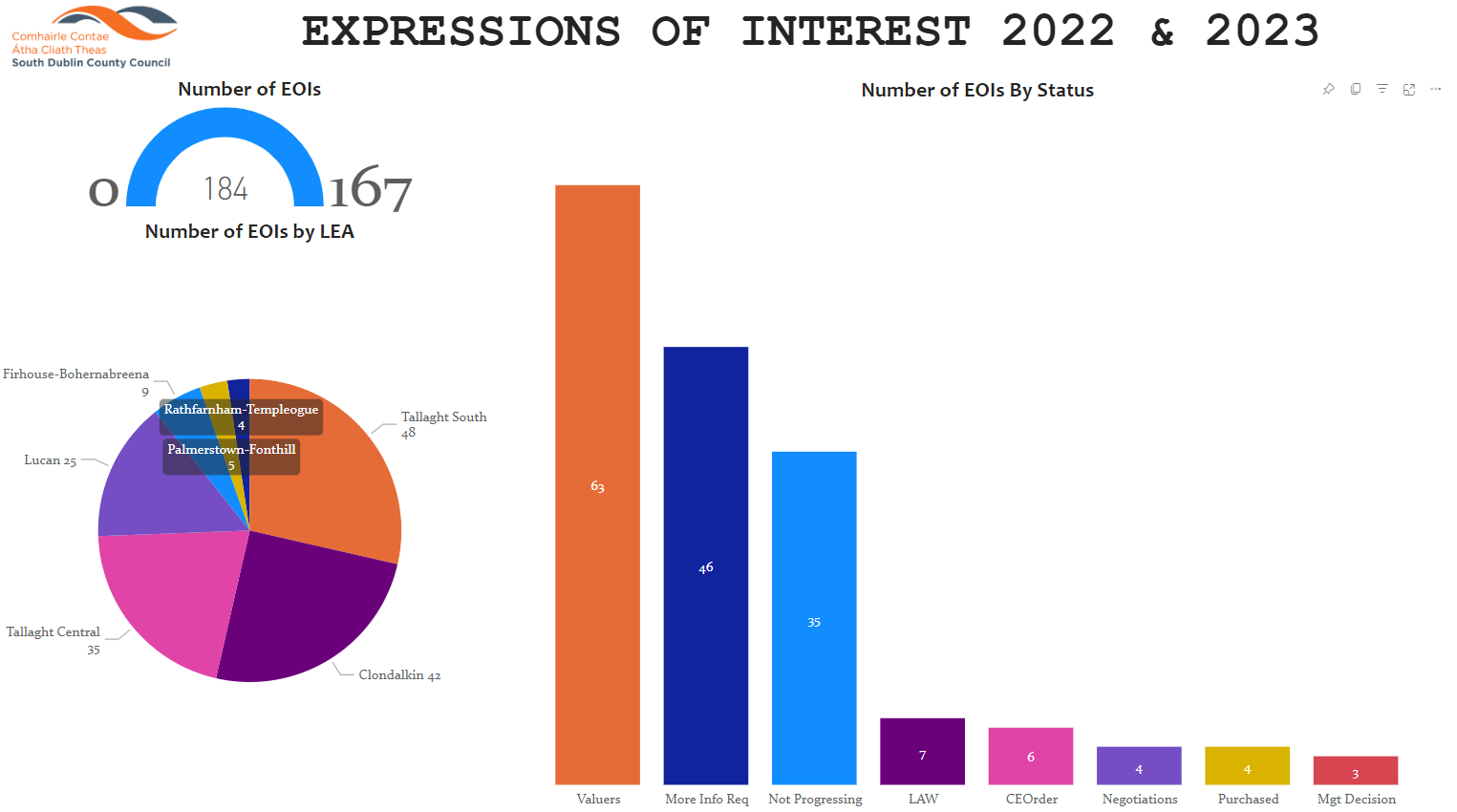 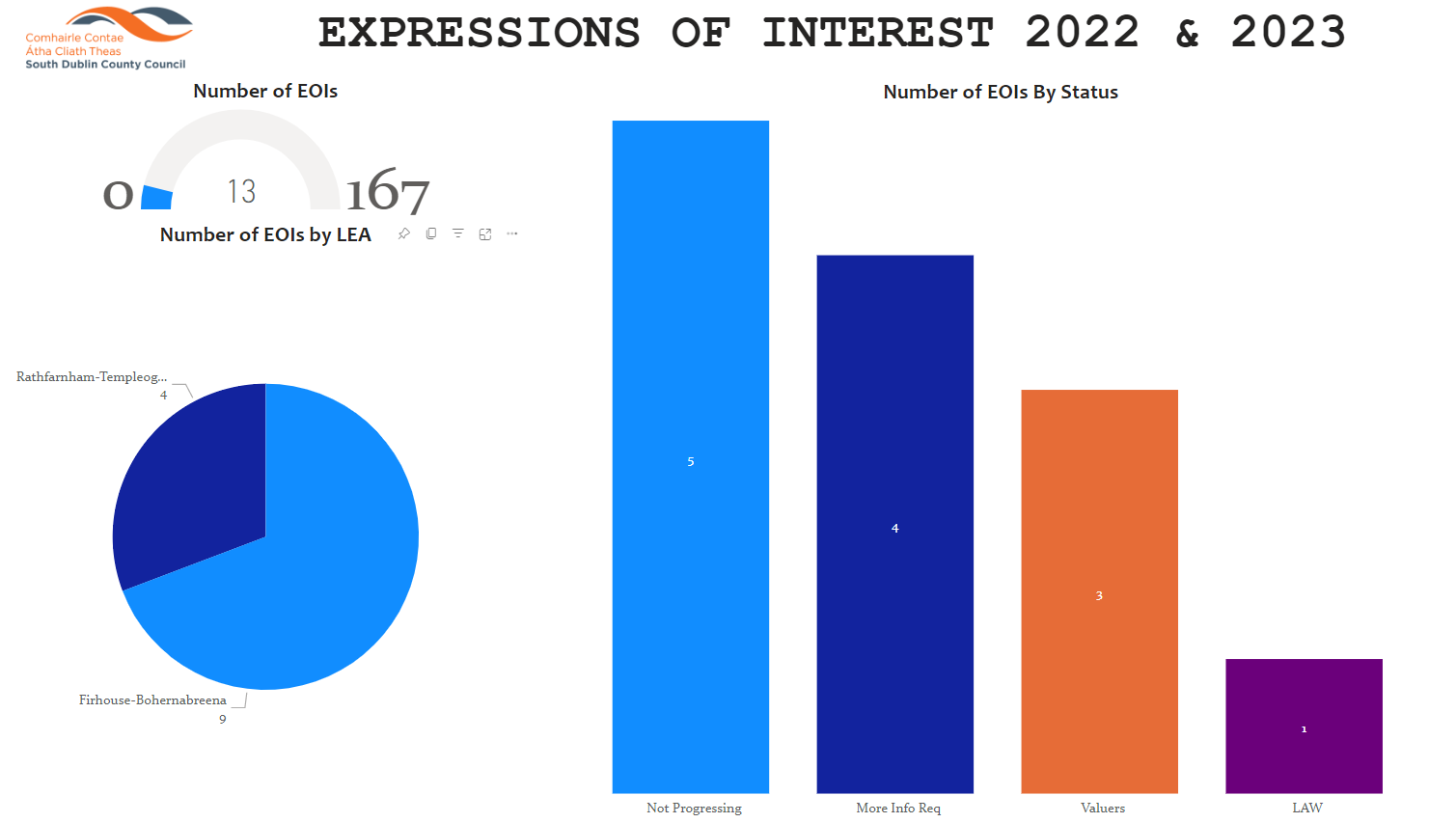 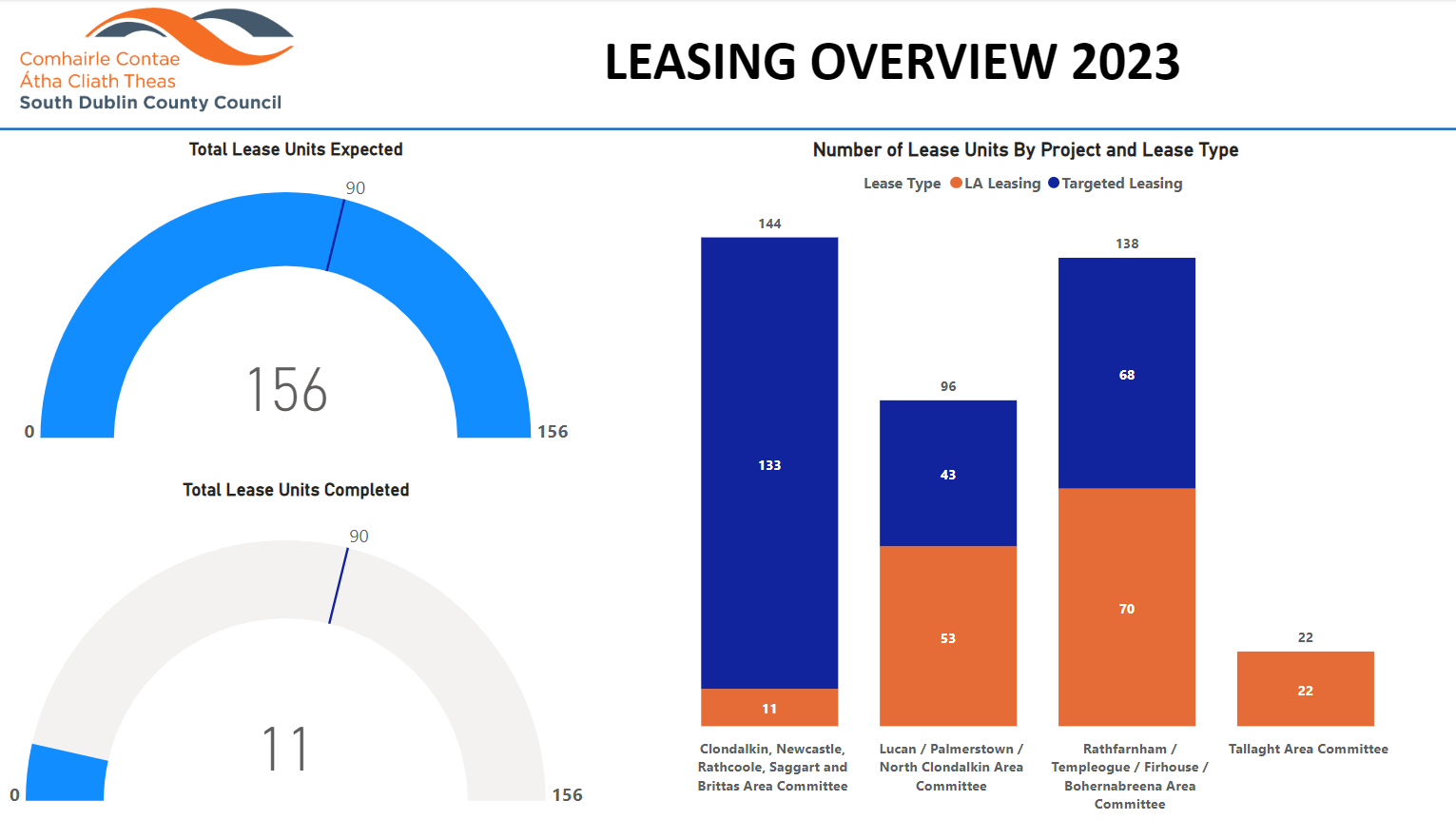 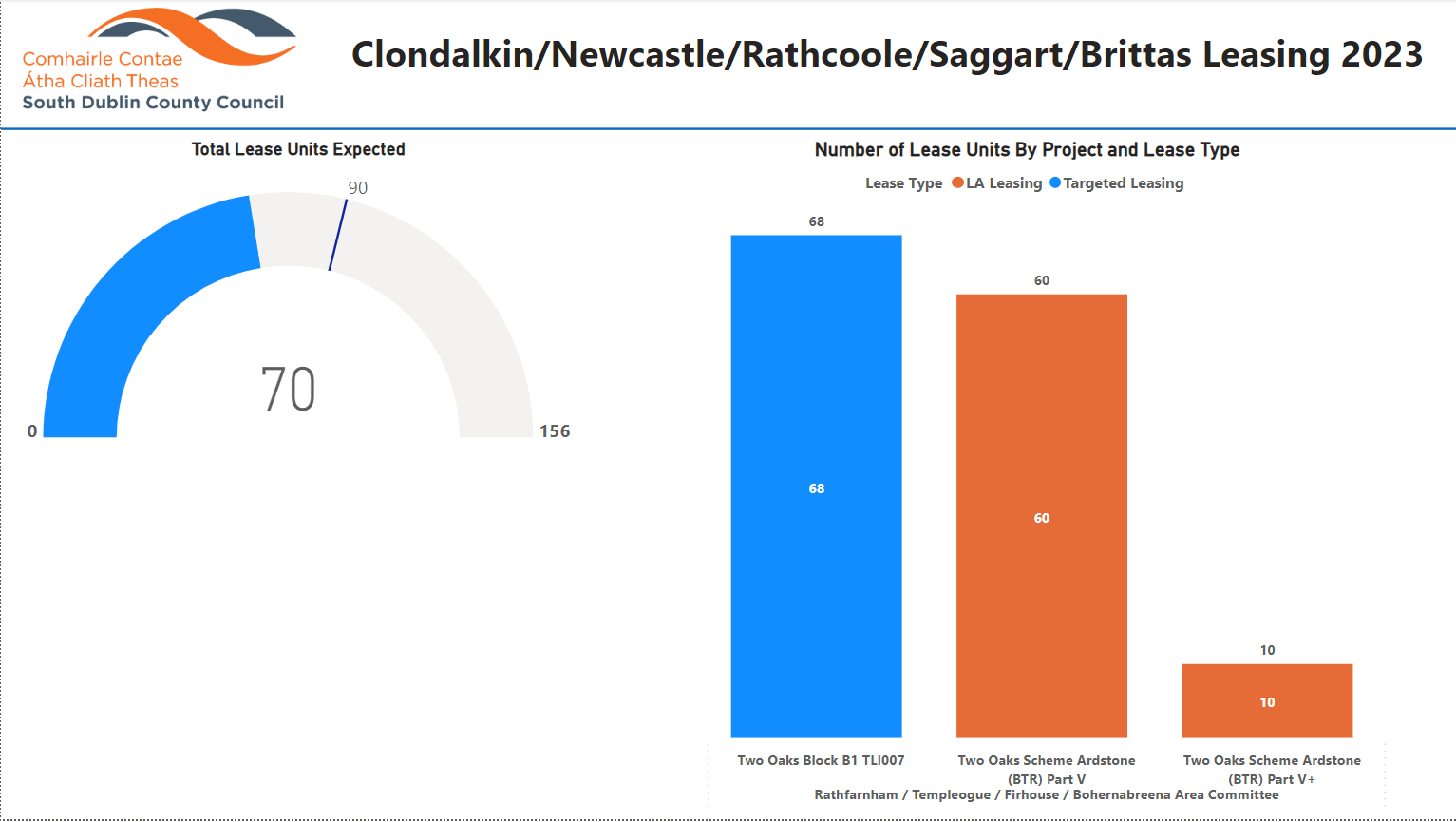